HR diagram & Variable stars
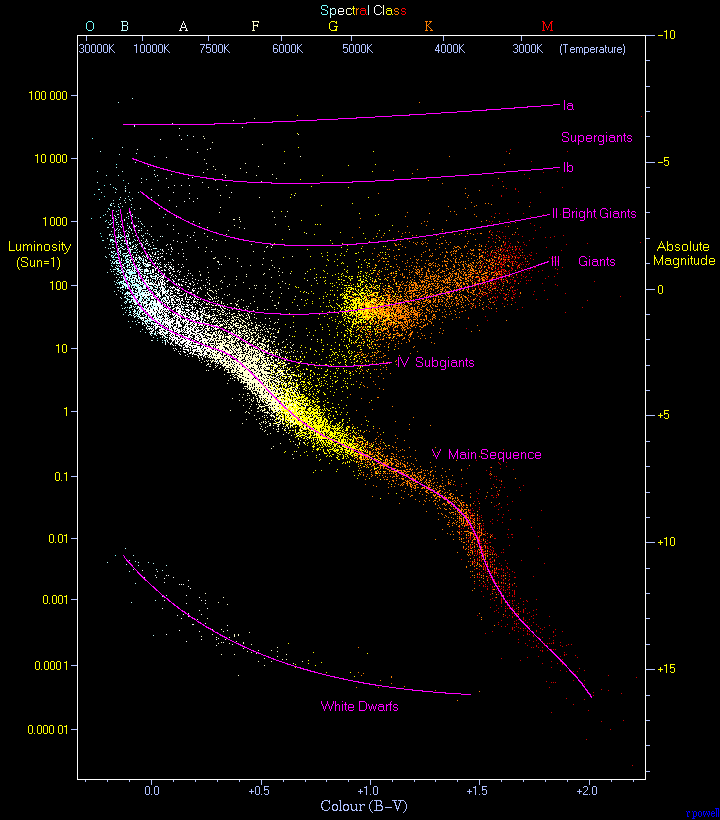 Hipparcos mission (22,000 stars)
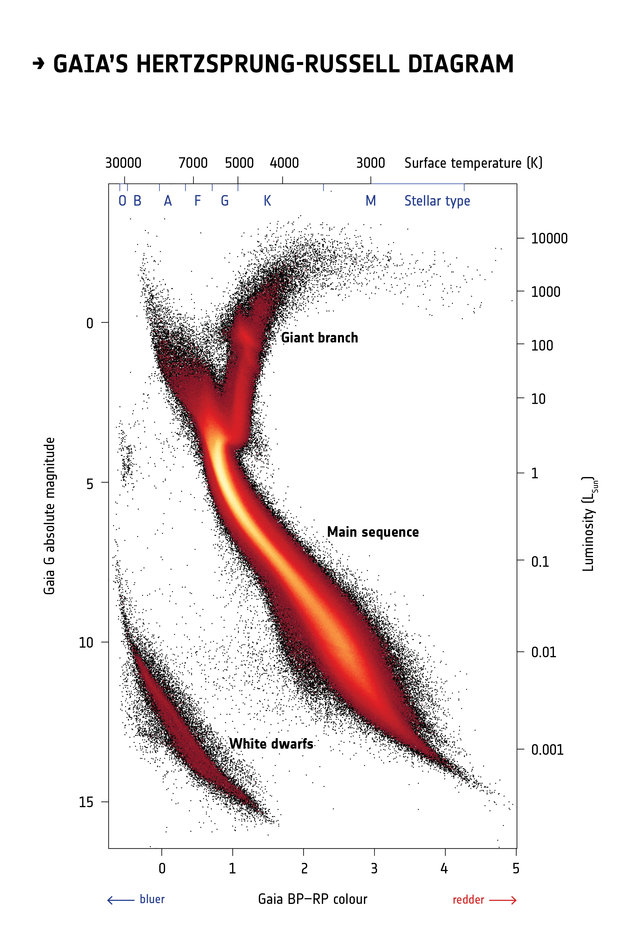 Gaia: stars within 5 Mly (4 million stars!)
Gaia HR diagram of globular clusters (various metallicities; see right)
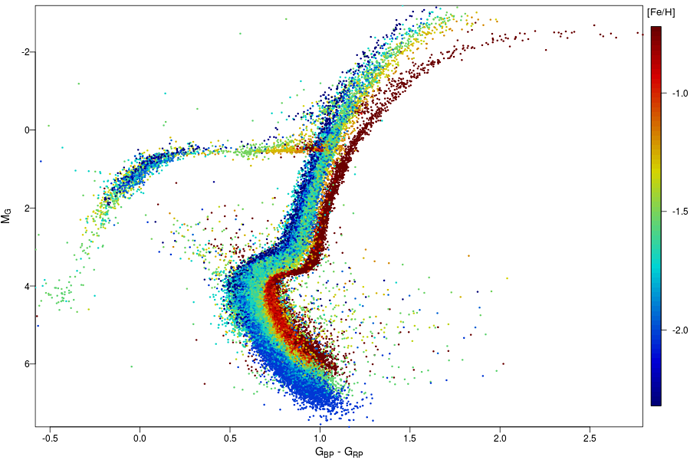 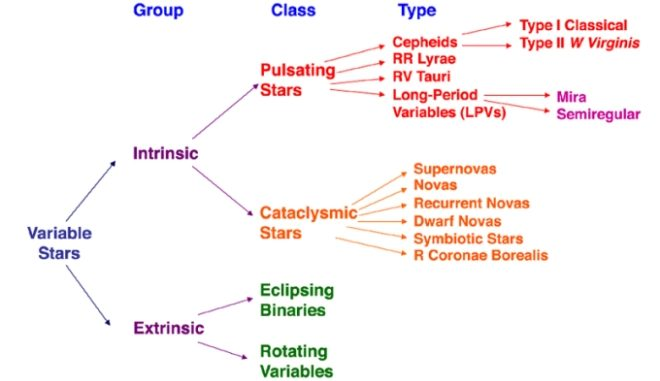 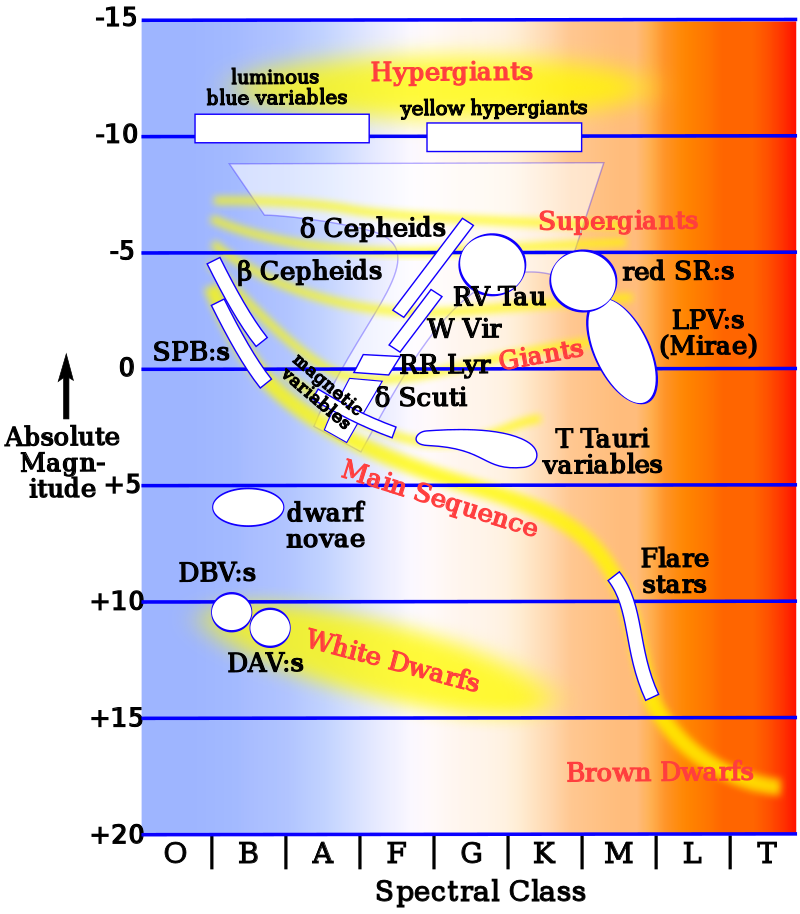 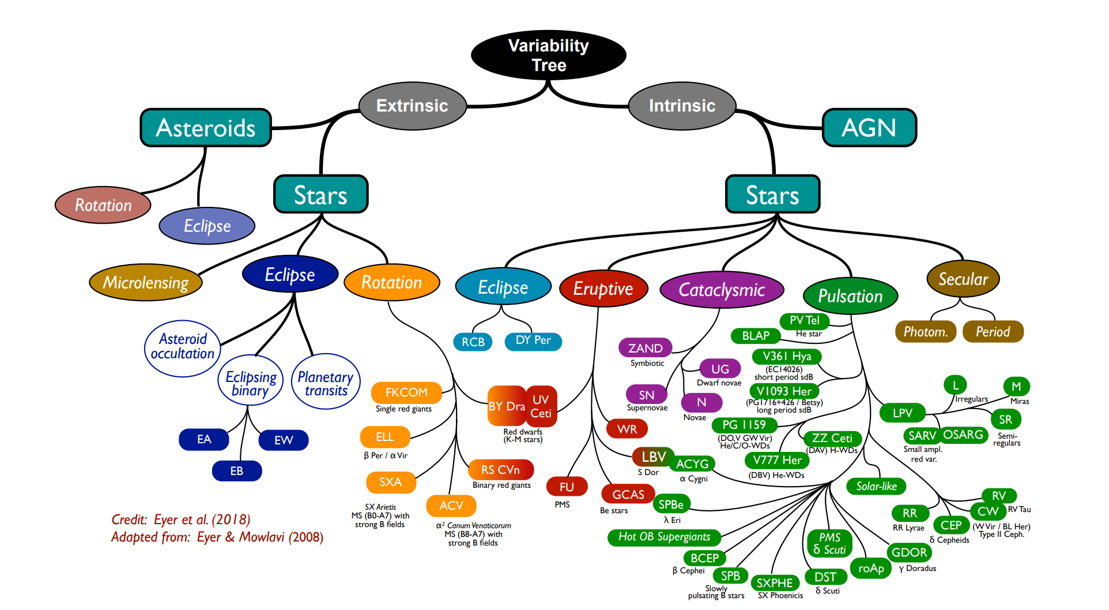 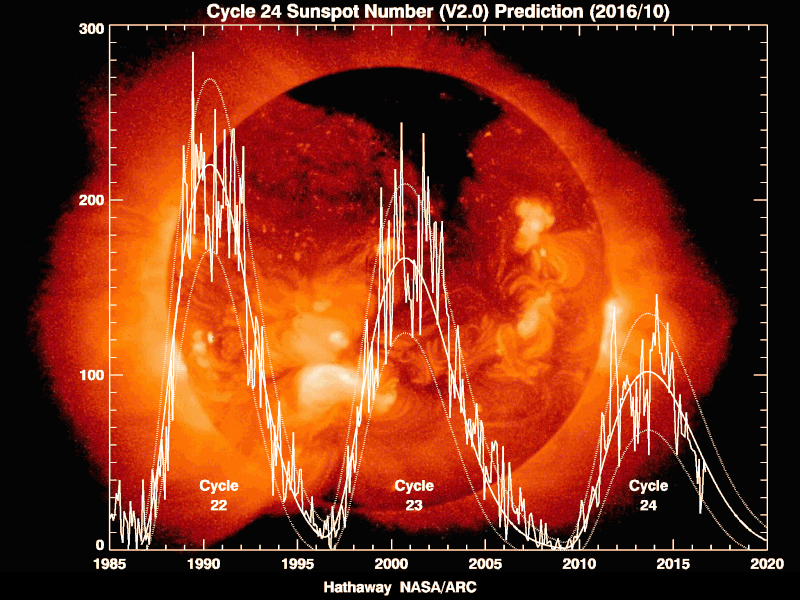 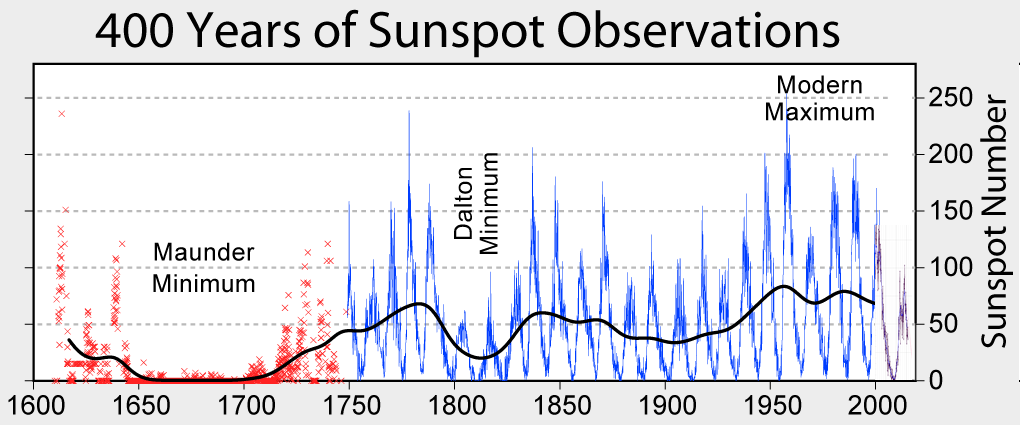